Determination of the Blood Pressure
Physiology lab-2

College of Pharmacy/ Department of pharmacology and Toxicology
2019-2020
Blood Pressure Determinations
DEFINITION
Blood pressure (BP) is the lateral pressure exerted by the column of blood on the wall of the artery.
AIM
To determine the blood pressure of the given subject at rest and after moderate exercise.

APPARATUS
Sphygmomanometer and stethoscope.

PRINCIPLE
The pressure of blood in the artery (brachial artery) is balanced against the pressure of air in a rubber cuff surrounding the artery.
 The pressure of air in the cuff is then measured by means of a mercury manometer.
Blood Pressure Determinations
Systolic pressure is the maximum pressure in the arteries during systole. It indicates:
a. The extent of work done by the heart in overcoming the resistance of the vessels.
b. The force with which the heart is working
c. The degree of pressure which the arterial walls have to withstand. 

Diastolic pressure is the minimum pressure at the end of ventricular diastole. It is the measure of constant stretch to which walls of the arteries are subjected. It is more important than systolic pressure because:
a. It is less fluctuating
b. It is the pressure of peripheral resistance
c. depends mainly elasticity of aorta and large branches
Pulse pressure is the difference between the systolic and diastolic pressures.
It provides information about conditions such as atherosclerosis (hardening of blood vessels).


Mean arterial pressure is the average pressure present throughout the cardiac cycle. It is responsible for pushing the blood through the systemic circulatory system. It is equal to
MAP = diastolic pressure + 1/3 pulse pressure
MAP = (systolic blood pressure + 2x diastolic blood pressure)/3
NORMAL VALUES
The average systolic pressure in healthy adults is 100–140 mm Hg.
 The average diastolic pressure is 60–90 mm Hg. 
In children it is closer to the lower end of the scale
In the elderly, it reaches or even exceeds the higher figure. 
The difference between the systolic and diastolic pressure is the pulse pressure 30–60 mm Hg.
Observing the Effect of Various Factorson Blood Pressure and Heart Rate
Arterial blood pressure is directly proportional to cardiac output (CO, amount of blood pumped out of the left ventricle per unit time) and peripheral resistance (PR) to blood flow, that is,
                         BP = CO * PR
Peripheral resistance is increased by
 blood vessel constriction (most importantly the arterioles)
 an increase in blood viscosity
loss of elasticity of the arteries (seen in arteriosclerosis).
 Any factor that increases either the cardiac output or the peripheral resistance causes an almost immediate reflex rise in blood pressure.
Physiological Variations
Blood pressure is slightly lower in women than men. 
Persons with slender build have got a lower blood pressure than those of heavy build. 
The peak of BP being seen in the late afternoon, mainly in the systolic level. The SP shows a significant fall during sleep. 
Emotional excitement and muscular exercise cause an increase in the blood pressure.
 Systolic blood pressure is increased after meals. 
The blood pressure especially the diastolic is highest in the standing position, lower in the sitting and lowest while the subject is lying down.
The increased blood volume in pregnancy, increases cardiac output which in turn raises systolic BP.
Effect of moderate exercise on blood pressure

During exercise, there is a moderate increase in systolic blood pressure.

 This is due to an increase in cardiac output caused by an increased heart rate and myocardial contractility due to increased sympathetic activity.

The increase in blood pressure is not proportionate to the increase in cardiac output because there is a reduction in total peripheral resistance.

 The effects of vasoconstriction in inactive regions are overcome by vasodilatation in active muscles. Hence, the diastolic pressure at the exercise level is slightly reduced.

 Pulse pressure is increased.
The Pulse
The term pulse refers to the alternating flows of pressure in an artery that occur with each contraction and relaxation of the left ventricle.
Normally, the heart rate average is  70 to 76 beats per minute in the resting state.
The pulse may be felt easily on any superficial artery when the artery is compressed over a bone or firm tissue such as:
 at the neck (carotid artery)
on the inside of the elbow (brachial artery)
at the wrist (radial artery).
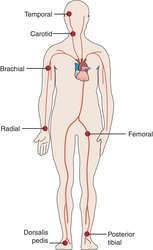 Blood Pressure Determinations
METHODS:
1. Palpatory method
2. Auscultatory method
Procedure:
Palpatory method: The subject is asked to sit on a stool. The cuff is tied around the upper arm with the lower border of the cuff not less than 2.5 cm above the cubital fossa. The outlet valve of the bulb is closed. The radial pulse is palpated while the cuff is being inflated to a pressure slightly above the level at which the radial pulsation is no longer felt. The pressure at which the pulsation was obliterated is read in the mercury manometer. The outlet valve is opened. The manometric reading is noted at the point where the pulsation reappears. The average of the two readings gives the systolic pressure.
      The diastolic pressure cannot be determined by this method. This method lacks      accuracy because the systolic pressure measured by it is lower than the actual by 4–6 mm Hg.
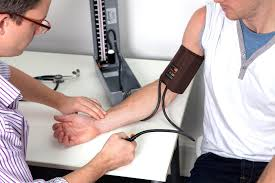 Procedure:
2. Auscultatory method: By auscultatory method, both the systolic and diastolic blood pressure can be measured. The chest piece of the stethoscope is placed over the brachial artery.The pressure in the cuff is raised above the systolic pressure (by about 30 mm Hg). The pressure is then lowered gradually (2–3 mm per second). 
The sounds that are heard are the Korotkoff’s sounds. 
The first sound (Phase I ) that occurs is a sharp tapping sound, indicates the peak systolic pressure.
 the Phase II and Phase III, initially murmurish in quality and then louder and more banging, are due to turbulent flow of blood through a partially occluded vessel.
the Phase IV, the sound becomes muffled and dull.
 the Phase V: accurately gives true diastolic pressure, which is disappearance of the sound (Figure 1).
APPARATUSES
1-Stethoscope :
a.  The chest-piece. 
b.  The rubber tubing.
c.  The ear-frame.

2-Sphygmomanometer (Commonly called the “BP apparatus”)
C
D
Systolic Bp
A
Diastolic Bp
B
Figs 1: (A) Mercury sphygmomanometer; (B) Aneroid sphygmomanometer; (C) cuff; (D) Korotokoff’s sounds
Important precautions in the use of sphygmomanometer:

1. The manometer should be placed at the level of the heart.
2. The lower border of the cuff should be 2.5 cm above the cubital fossa. For    children, a narrow cuff should be used.
3. Blood pressure should be preferably taken in the left arm.
4- Clothing must be removed from the arm.
5-Wrapping the cuff should be neither tight nor loose; undersized cuffs may yield too high a pressure, whereas oversized cuffs yields too low a pressure.
Thank you